Principles of Economics

Chapter 19 The Macroeconomic Perspective
PowerPoint Image Slideshow
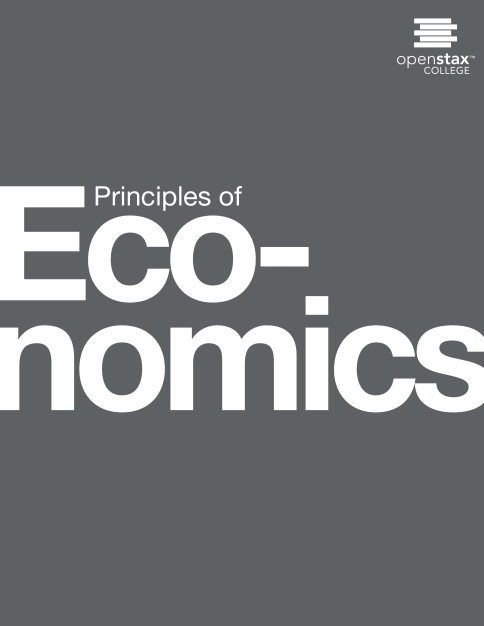 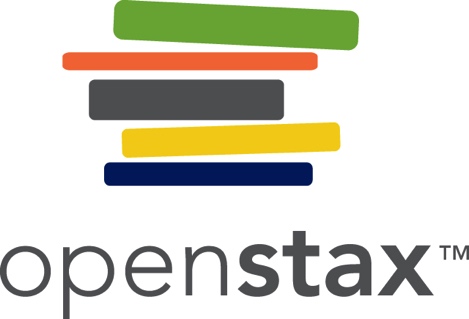 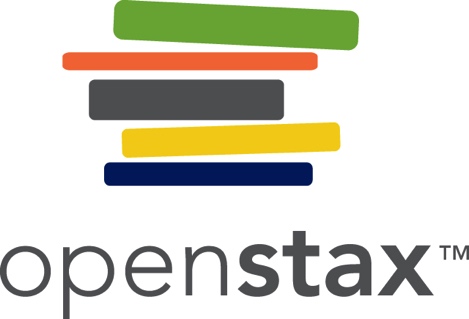 Figure 19.1
At times, such as when many people are in need of government assistance, it is easy to tell how the economy is doing. This photograph shows people lined up during the Great Depression, waiting for relief checks. At other times, when some are doing well and others are not, it is more difficult to ascertain how the economy of a country is doing. (Credit: modification of work by the U.S. Library of Congress/Wikimedia Commons)
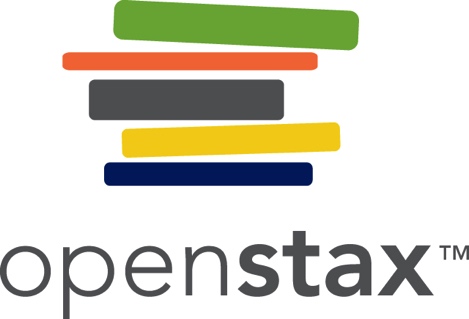 Figure 19.2
This chart shows what macroeconomics is about. The box on the left indicates a consensus of what are the most important goals for the macro economy, the middle box lists the frameworks economists use to analyze macroeconomic changes (such as inflation or recession), and the box on the right indicates the two tools the federal government uses to influence the macro economy.
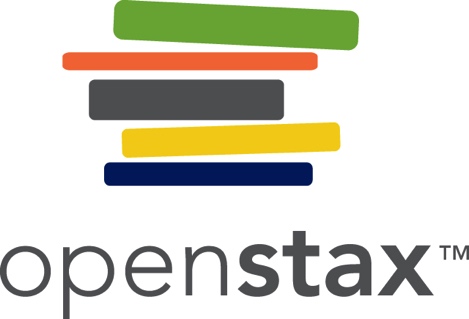 Figure 19.3
Consumption makes up over half of the demand side components of the GDP. (Source: http://bea.gov/iTable/index_nipa.cfm)
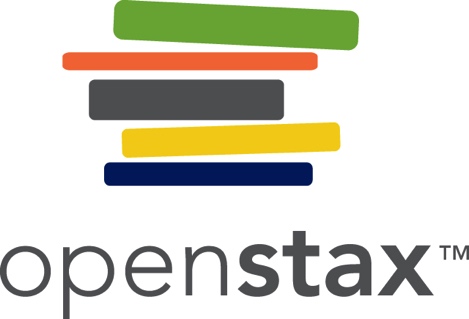 Figure 19.4
Consumption is about two-thirds of GDP, but it moves relatively little over time. Business investment hovers around 15% of GDP, but it increases and declines more than consumption. Government spending on goods and services is around 20% of GDP. 
Exports are added to total demand for goods and services, while imports are subtracted from total demand. If exports exceed imports, as in most of the 1960s and 1970s in the U.S. economy, a trade surplus exists. If imports exceed exports, as in recent years, then a trade deficit exists. (Source: http://bea.gov/iTable/index_nipa.cfm)
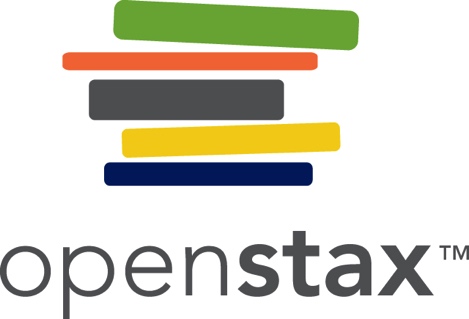 Figure 19.5
Services make up over half of the production side components of GDP in the United States.
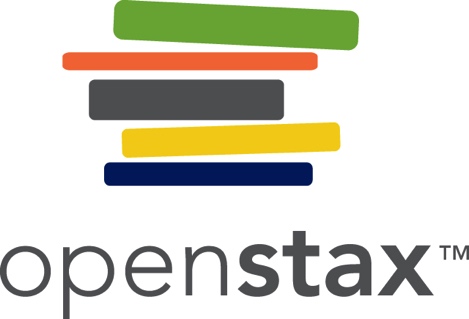 Figure 19.6
Services are the largest single component of total supply, representing over half of GDP. Nondurable goods used to be larger than durable goods, but in recent years, nondurable goods have been dropping closer to durable goods, which is about 20% of GDP. Structures hover around 10% of GDP. The change in inventories, the final component of aggregate supply, is not shown here; it is typically less than 1% of GDP.
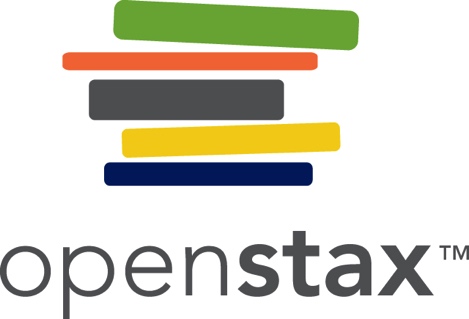 Figure 19.7
Nominal GDP values have risen exponentially from 1960 through 2010, according to the BEA.
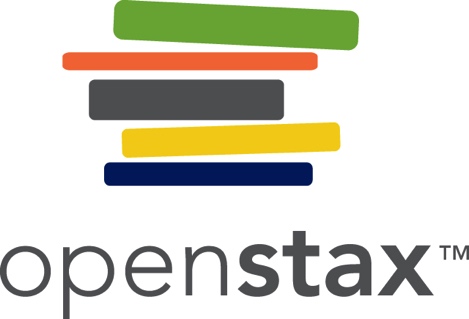 Figure 19.8
Much like nominal GDP, the GDP deflator has risen exponentially from 1960 through 2010. (Source: BEA)
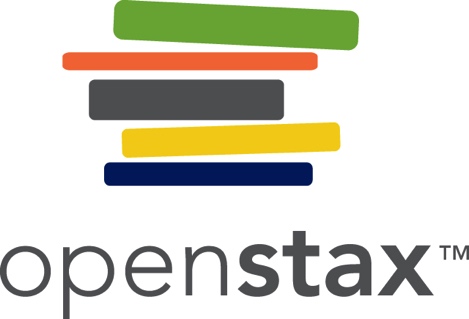 Figure 19.9
The red line measures U.S. GDP in nominal dollars. The black line measures U.S. GDP in real dollars, where all dollar values have been converted to 2005 dollars. Since real GDP is expressed in 2005 dollars, the two lines cross in 2005. However, real GDP will appear higher than nominal GDP in the years before 2005, because dollars were worth less in 2005 than in previous years. Conversely, real GDP will appear lower in the years after 2005, because dollars were worth more in 2005 than in later years.
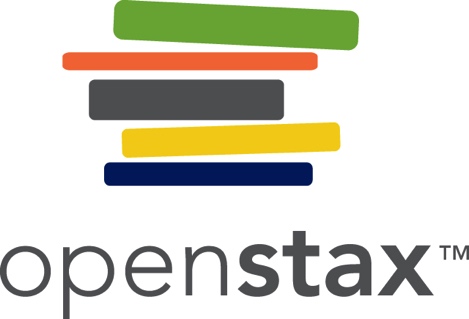 Figure 19.10
Real GDP in the United States in 2014 was about $16 trillion. After adjusting to remove the effects of inflation, this represents a roughly 20-fold increase in the economy’s production of goods and services since the start of the twentieth century. (Source: bea.gov)
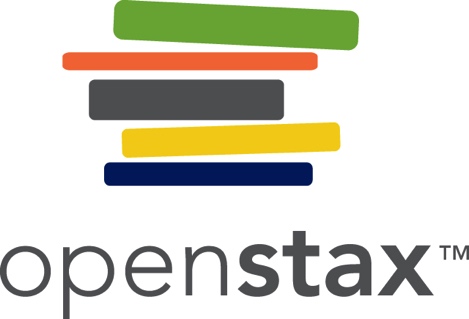 This OpenStax ancillary resource is © Rice University under a CC-BY 4.0 International license; it may be reproduced or modified but must be attributed to OpenStax, Rice University and any changes must be noted.